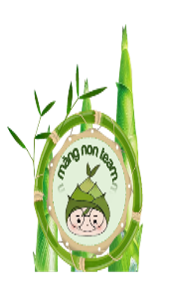 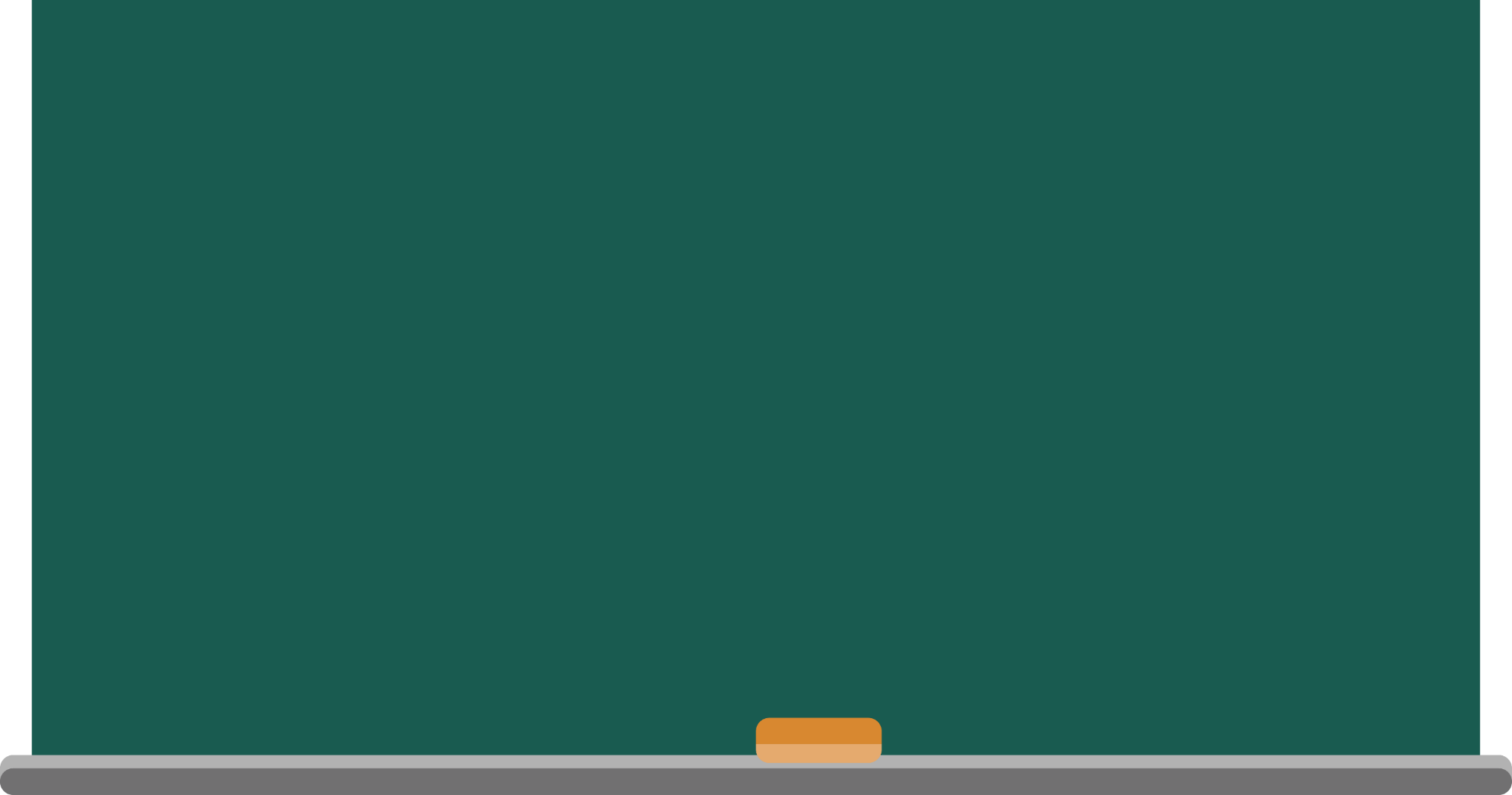 Toán 4
LUYỆN TẬP 
(trang 120)
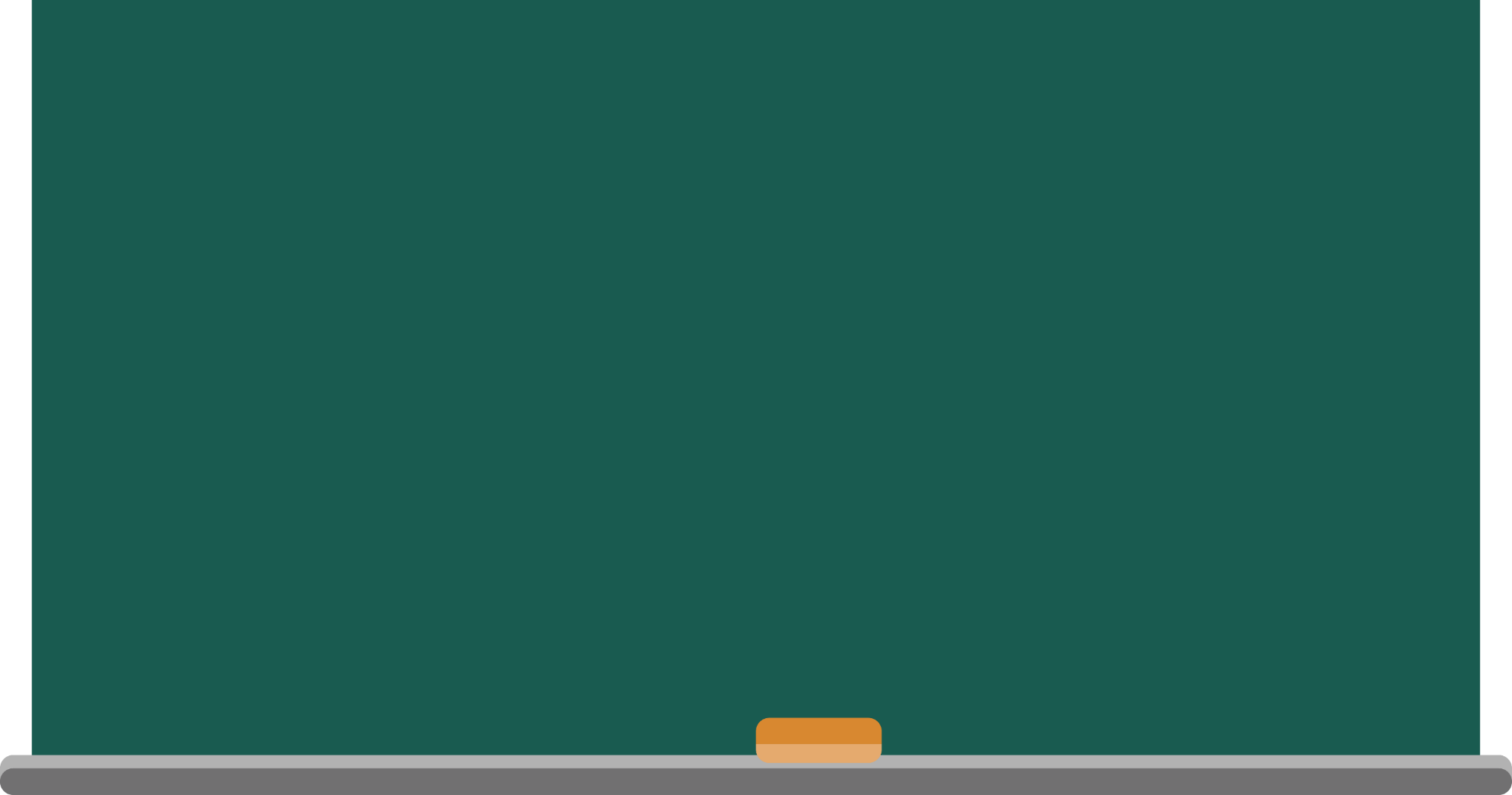 KHỞI ĐỘNG
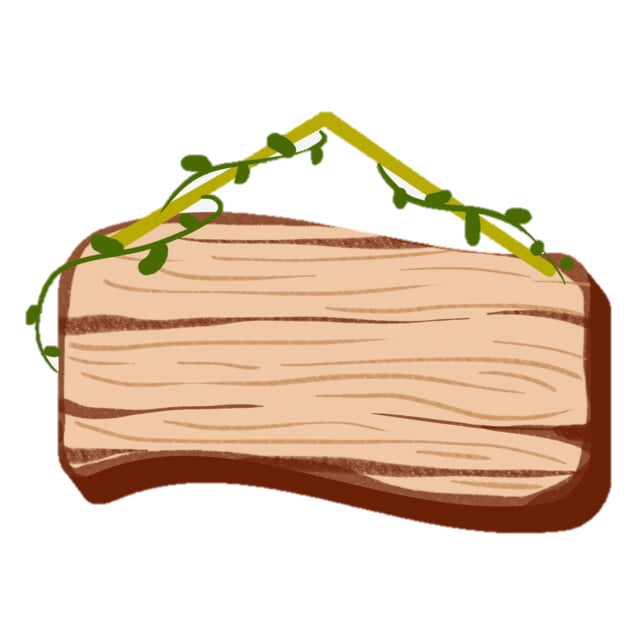 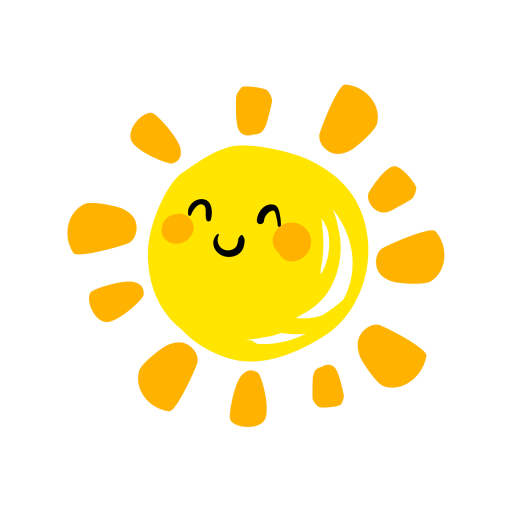 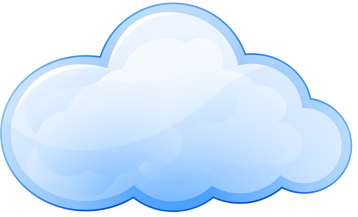 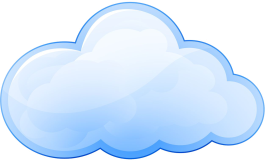 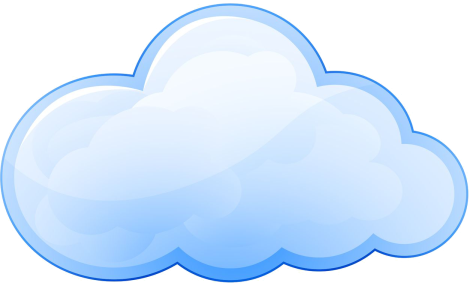 + Nêu cách so sánh hai phân số cùng mẫu số?
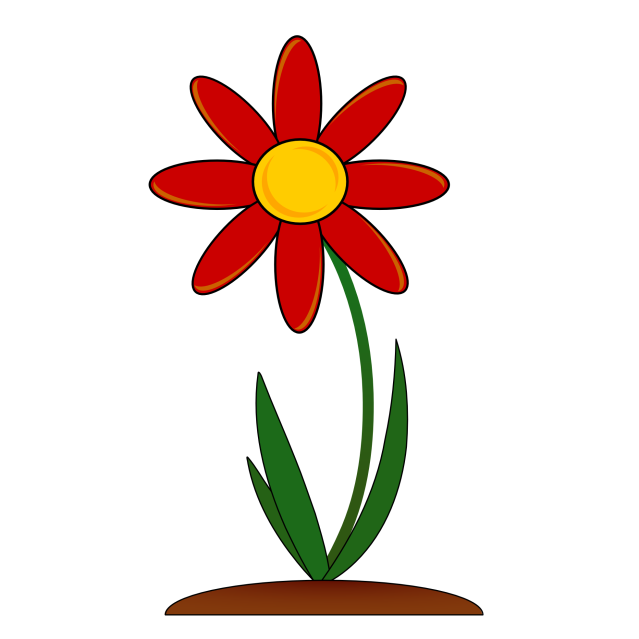 [Speaker Notes: Click vào bông hoa để về slide 3 bông hoa]
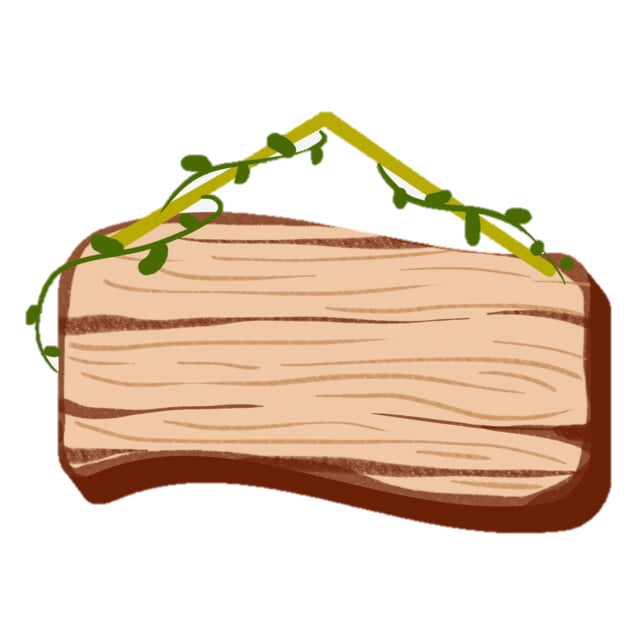 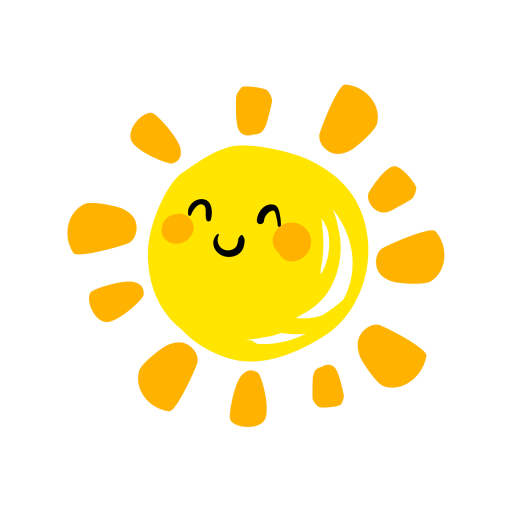 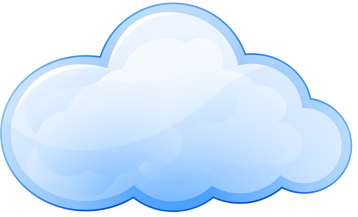 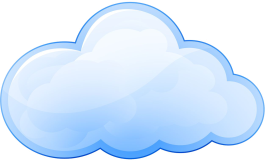 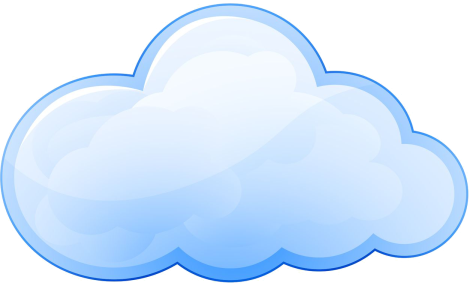 Em hãy nêu VD hai phân số cùng mẫu số?
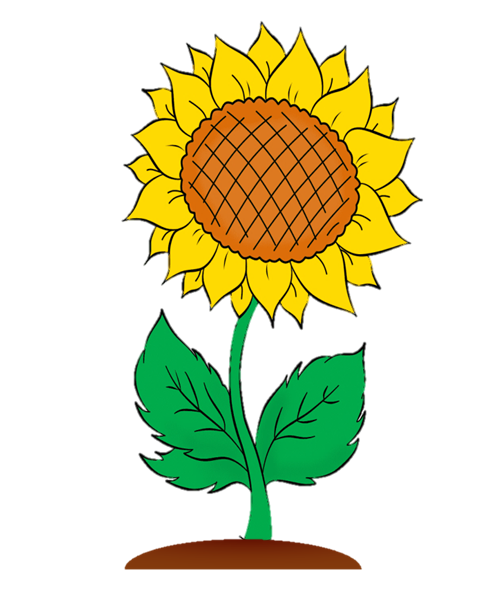 [Speaker Notes: Mời cả dãy của bạn ấy nêu
Click vào bông hoa để về slide 3 bông hoa]
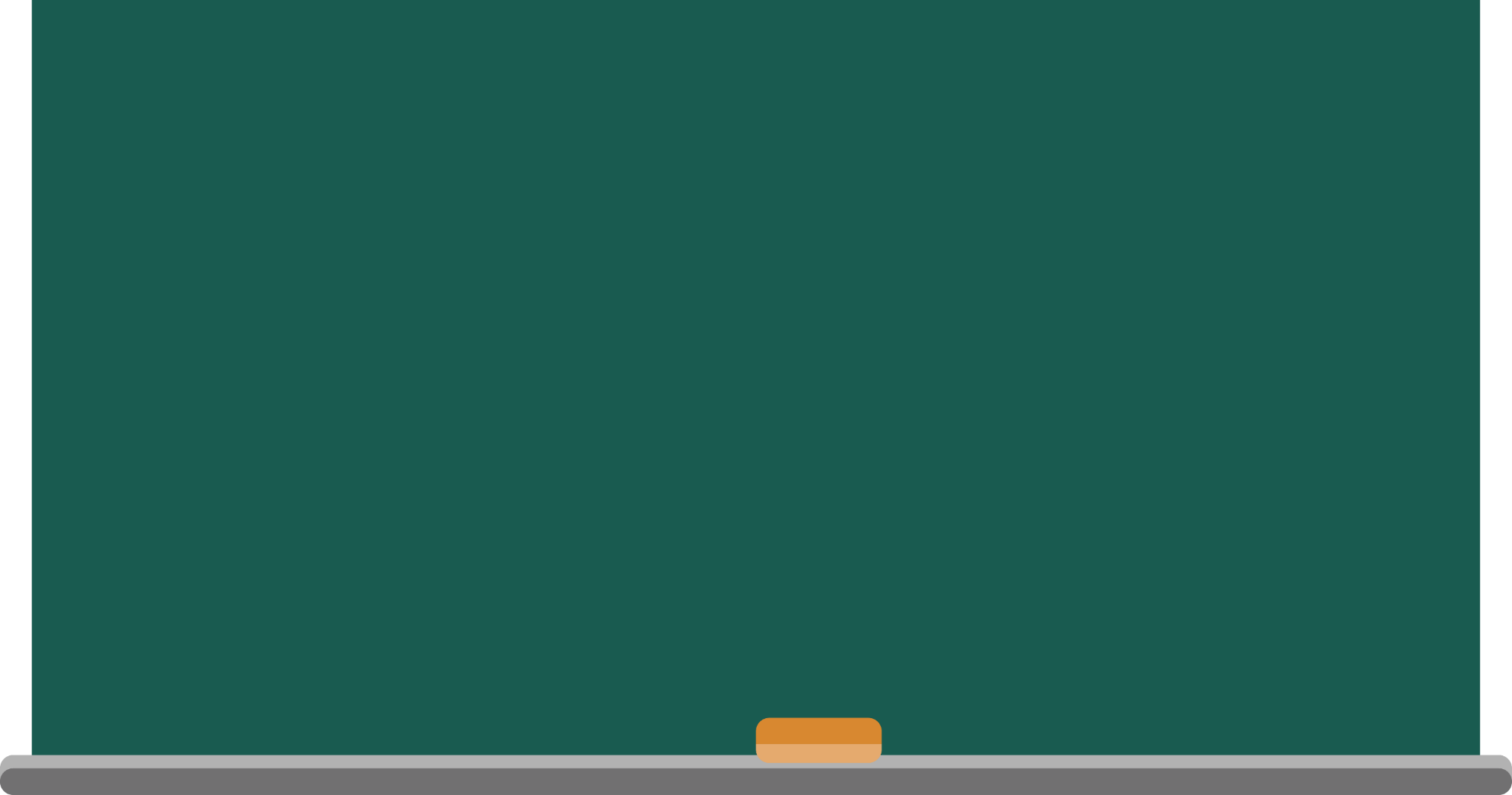 KHÁM PHÁ
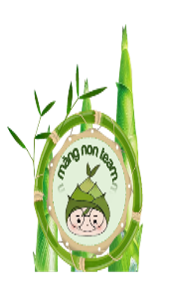 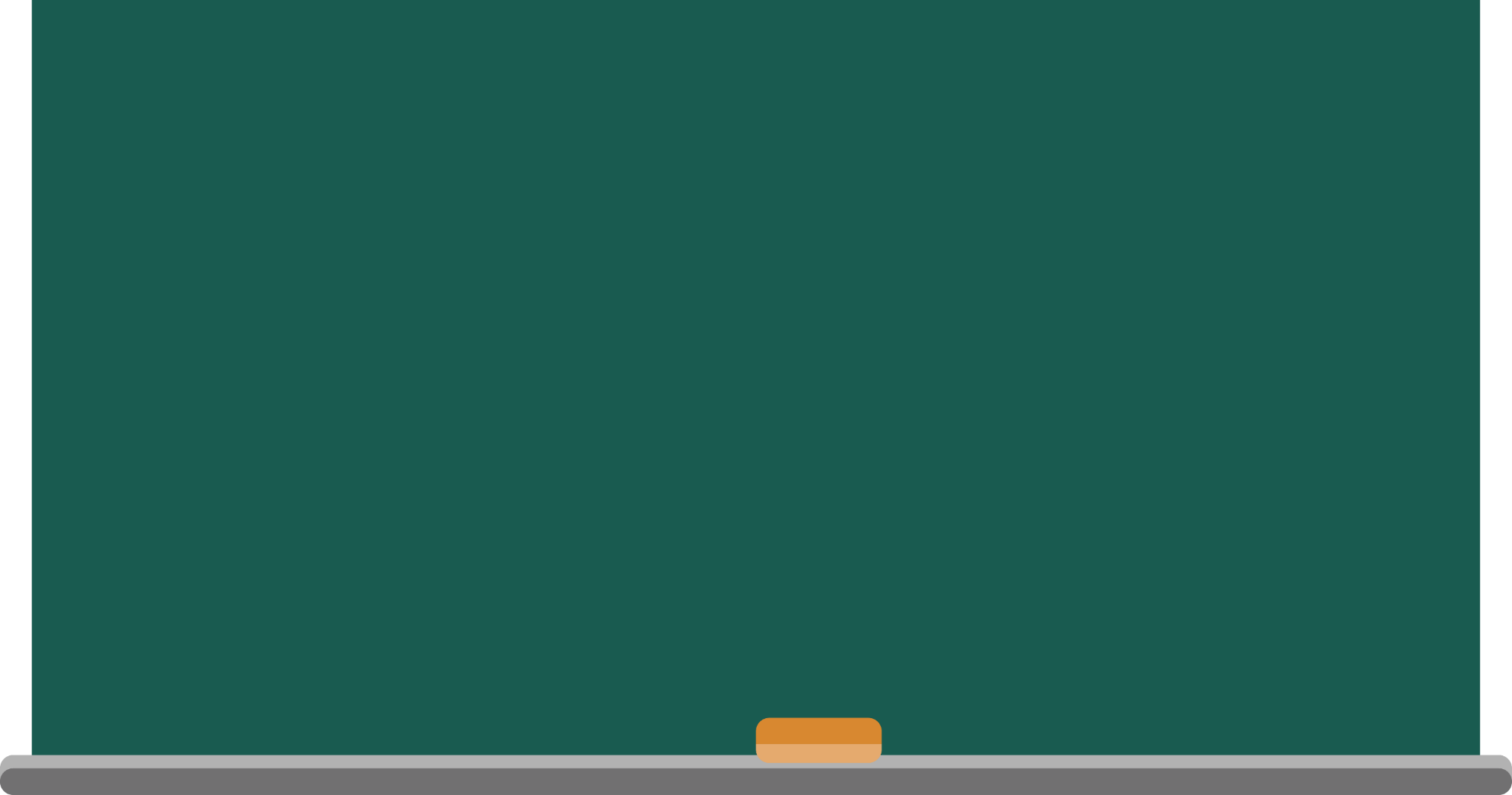 Toán 4
LUYỆN TẬP 
(trang 120)
YÊU CẦU CẦN ĐẠT
- Củng cố kiến thức về so sánh 2 PS cùng MS, so sánh PS với 1.
- HS thực hiện so sánh được 2 PS cùng MS, so sánh các PS với 1 và vận dụng so sánh để sắp thứ tự phân số
9
13
3
25
11
1
15
22
10
17
5
19
10
5
17
19
Bài 1: So sánh hai phân số:
a)
b)
<
và
và
>
d)
và
>
c)
<
và
Trong hai phân số cùng mẫu số:
Phân số nào có tử số bé hơn thì bé hơn.
Phân số nào có tử số lớn hơn thì lớn hơn.
Nếu tử số bằng nhau thì hai phân số đó bằng nhau.
[Speaker Notes: Click vào cậu bé để quay về slide trước]
Bài 2: So sánh các phân số sau với 1:
;
;
;
;
;
[Speaker Notes: Click vào cậu bé để quay về slide trước]
Bài 2: So sánh các phân số sau với 1:
<
>
;
;
>
<
;
<
=
;
>
;
[Speaker Notes: Click vào cậu bé để quay về slide trước]
10
16
10
12
1
1
6
5
8
5
12
4
3
3
4
8
5
6
8
5
7
7
8
16
11
11
11
11
5
5
7
7
9
11
9
5
5
5
5
7
7
7
9
9
9
9
Bài 3: Viết các phân số theo thứ tự từ bé đến lớn:
a)
b)
;
.
;
;
.
;
.
;
;
.
;
;
7
c)
d)
;
;
;
;
;
;
;
;
11
[Speaker Notes: Click vào cậu bé để quay về slide trước]
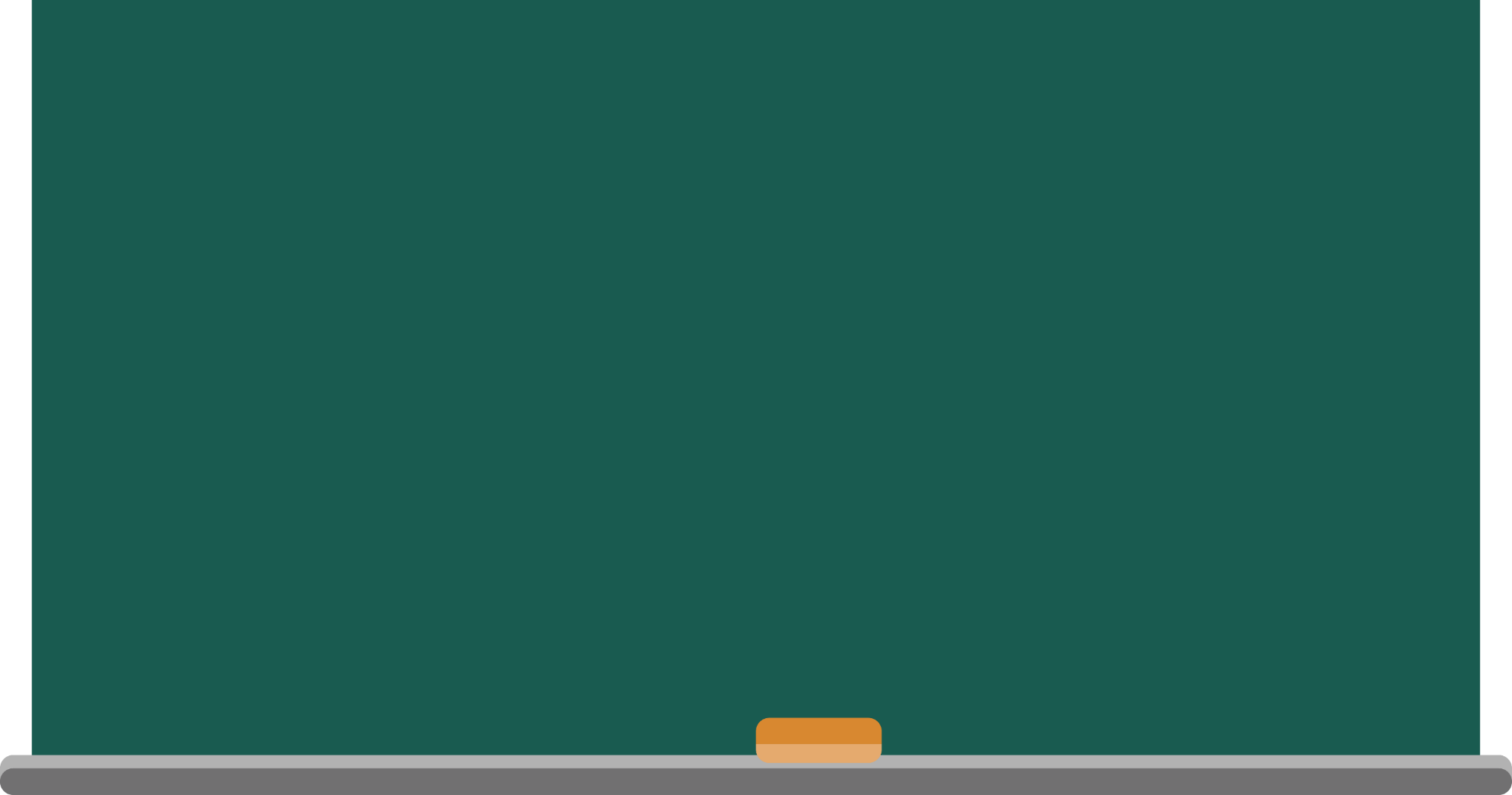 CHÚC 
CÁC EM 
HỌC TỐT!